Democracy & Participation: 5.1 Electoral System in the USA
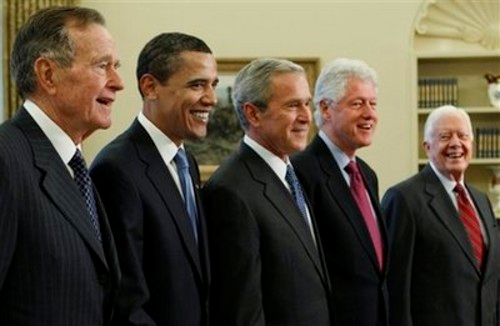 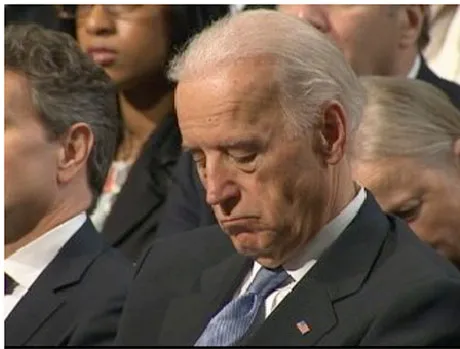 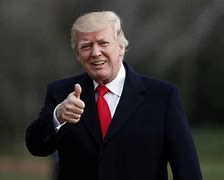 Overview…
Presidential elections take place every 4 years (Article II, between November 2nd & 8th)
They are fixed terms
Only two federal elections happen in the USA. One for the President, the other for the Vice-President – all other elections are state level elections (organised by the states’)
Since 1951 Presidents are limited to only two terms (22nd Amendment); hence the 2016 race will be an open race
The process is essentially divided into 5 stages, the formal & informal stages: 
The formal process doesn’t start until January 1st  of the election year
The informal has already started!
Formal (Constitutional) Requirements for the Presidency:
Candidates must be a ‘natural born’ American citizen.
Be at least 35 years old (43 years old JFK was the youngest thus far in 1960).
To have lived in the USA for 14 years.
Not to have previously served two terms as President (post-Amendment XXII, Section I, 1951).
Informal Requirements for the Presidency (1):
Political Experience: Of the 19 politicians who were nominated as presidential candidates in the last 13 elections to 2012, seven were or had been vice-president, six were senators and six were governors.
Major Party Endorsement: It is highly unlikely to become President if not a member of the main two parties (FPTP, The Electoral College, ‘war chest’, grassroots etc. Ross Perot was the best ever third party candidate in 1992, securing 19% of the popular vote).
Personal Characteristics: Up until 2008 all presidential candidates were white & male. No bachelors have won the White House since the C19th. Marital infidelity can also rule out candidates (e.g. Dem. Gary Hart, 1988. Or Dem. John Edwards, 2008, however Bill Clinton survived the Gennifer Flowers allegations, 1992, Rep. Ronald Reagan was divorced and still won, and Trump!!?... Stormy Daniels, Karen McDougal and Summer Zervos + ‘Pussy Gate!).
Fund Raising: The ability to raise huge sums of money is now central to the process (‘war chest’). Consequently most candidates are very wealthy, and only billionaires (like Ross Perot) can afford to run.
Informal Requirements for the Presidency (2):
Effective Organisational Skills: This is a long, strategic and nationwide process, which requires huge campaign management (e.g. in February 2008 Hillary - ‘I’m in and I’m in to win’ - Clinton’s was forced to sack Solis Doyle her campaign leader as the ‘wheels began to fall off her bandwagon’ in the face of Obama’s successes in the primary races that year, raising questions about her organisational skills).
Telegenic & Oratorical Skills: Would Lincoln or FDR win in our age? Rep. Reagan (1980 & 84), Dem. Clinton (1992 & 96) & Dem. Obama (2008- 12) are all men who can carry this off; whilst Dem. Gore (2000 race) and Rep. Romney (2012) were both deemed to be ‘wooden’ and not naturals in front of the camera.
Sound, Relevant & Popular Policies: Clinton  (‘it’s the economy stupid’). McCain (campaign finance reform). Bush (“war on terror”). Obama (‘Yes we can/change you can believe in’…!?). Trump (‘Make America Great Again’).
Presidential Elections – a 6 stage process
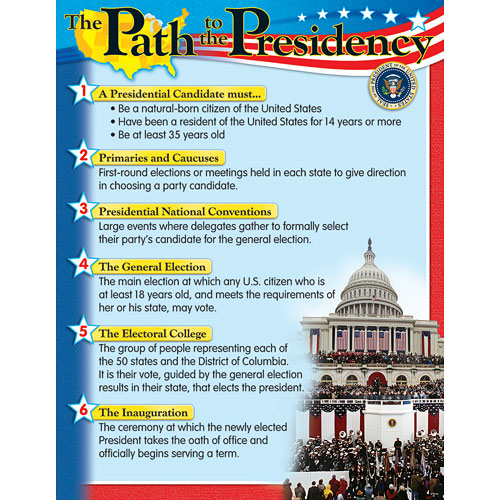 https://youtu.be/2eXCG-hlaqI?t=3
Stage I: The ‘Invisible Primary’
Function: Potential nominees attempt top gain the credibility to stand as a candidate for their party (via the media, within the state and national parties). Publicity, network & alliance building and essentially building a ‘war chest’ ($) are vital to this process.
When? No set period, indeed the whole process has been getting earlier and earlier in recent decades. It used to be in the year preceding the Primaries, but we’ve known that Hilary is standing since 12th April 2015 ~ 19 months before the election!” https://www.youtube.com/watch?v=N708P-A45D0
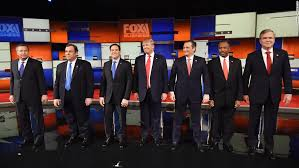 For the full list running candidates see: http://www.politics1.com/p2016.htm
Stage II: The Primaries & Caucuses
All 50 states have either primaries or caucuses (mostly primaries now). These now start in January of the election year, traditionally with the Iowa Caucus and the New Hampshire Primary (which have got earlier and earlier, in what is now referred to as ‘front loading’)

Function: These are state level methods for:
Showing popular support for candidates. 
State parties (Rep/Dem) choosing delegates who will go on the National Party Convention (July/August) to cast their state’s votes in support of a particular candidate.

When? The ‘Primary season’ lasts from January until June
Stage III: National Party Conventions
Function: Traditionally to choose which candidate will gain the endorsement of their party to be the Presidential Candidate, and who his/her running mate (VP) will be. Also to decide upon the Party’s ‘Platform’ (manifesto), and to unite the party in what can have been an acrimonious intra-party race (e.g. Obama & Clinton’s race in 2008, or Clinton & Sanders’ July 2016 in Philadelphia)
When? 4 days in July/August
Even in a pandemic – if virtual!
https://www.youtube.com/watch?v=DNZFUDIor70
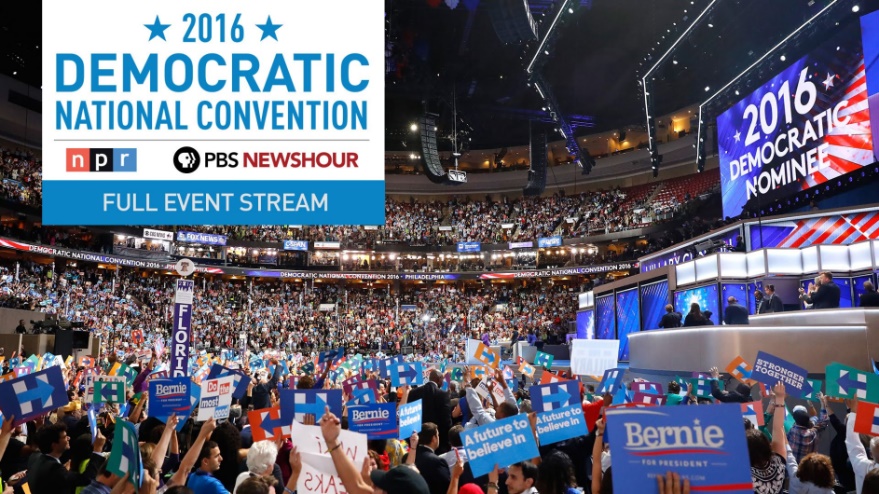 Stage IV: The General Election Campaign
Function: Each candidate attempts to persuade the American public to vote for them on election day. This is an exhaustive and hugely expensive process (hence the need for a huge ‘war chest’)

When? From the end of August, through September & October, and the first week of November
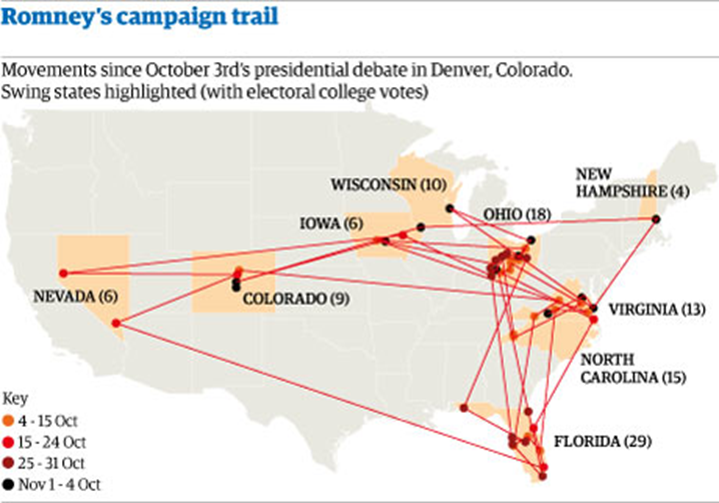 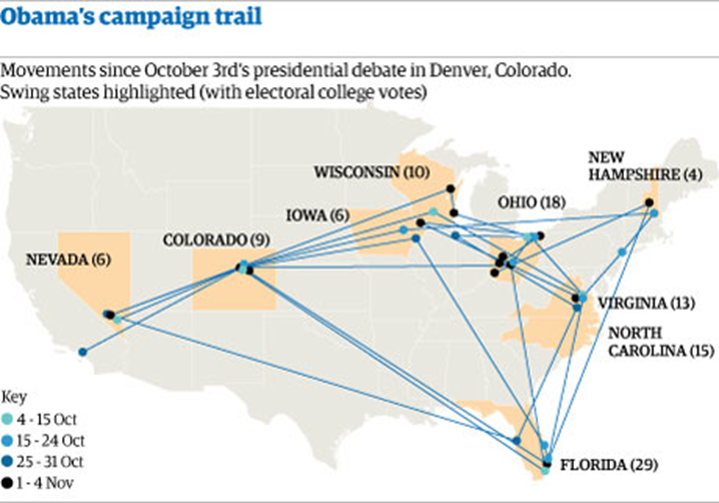 Obama & Romney’s campaign trails, October ~ November 2012
Stage V: Election Day & Electoral College
Function: To elect The President & Vice President
Given Americans do not directly elect their Presidents (…did you know this?), the Electoral College actually is the final word on who as won occupancy of the White House for the next 4 years!
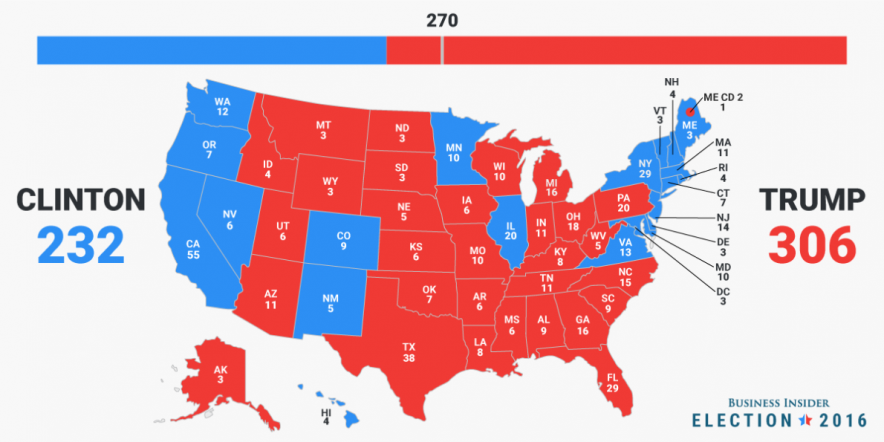 Electoral College results 2016
When? November/December. The Electoral College formally inaugurate the new President in January.
https://www.youtube.com/watch?v=_v7GIWtX8us
Stage V: Inauguration
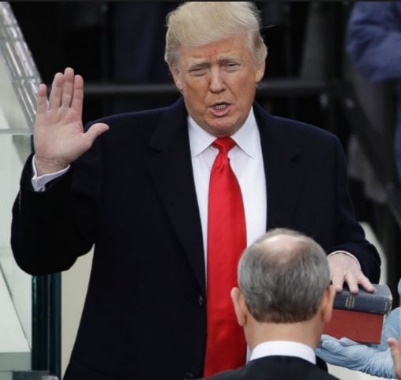 The 46th President of the USA is sworn in, 30th January 2017
To be repeated?? …  https://www.youtube.com/watch?v=_v7GIWtX8us
1: The Primary Season
Informal ~ ‘Invisible Primary’:
Candidates File an Exploratory Committee
Polling is important to measure popularity 
Mentions in the media are needed/monitored (esp. Washington Post, New York Times, Newsweek etc.). Additionally interviews on TV (e.g. Face the Nation) are important (Obama was first on Oprah in 2004!). The key object here is the raise a national profile, when often just a state-based one exists.
Visits to key states (Iowa, New Hampshire – first states in the formal primary season. Also key swing states (e.g. Florida), and/or states with large Electoral College votes (e.g. California). Or Ohio (… always a winner!)
Books ~ ‘Faith of My Fathers’  (John McCain), ‘A Charge to Keep’  (George W Bush), ‘The Audacity of Hope’ (Barak Obama), and Hilary Clinton’s ‘Hard Choices’ - published early 2014 as an indicator of popularity ($5m in 4 months).
Fund Raising ~ (‘War Chest’). This has become a key issue in the process, for example in 1999 Elizabeth Dole dropped out of the 2000 race as her ‘war chest’ struggled to reach the $10m mark. In 2012 Obama’s campaign funds exceeded $240m. The entire 2012 election cycle cost $4.2b, $6.5b in 2016, 2020 estimated to be 27% higher (https://www.politico.com/f/?id=0000016b-b029-d027-a97f-f6a95aca0000).
Biden to-date: https://www.opensecrets.org/2020-presidential-race/contributors/joe-biden?id=N00001669
2: Primary Elections & Caucuses
Presidential Primary:  State based election to choose a party’s candidate. Delegates are also chosen who will later attend the National Party’s Convention to vote.
Primaries have become more common & important since the 1950s/60s (prior to which ‘smoke filled rooms’ were more likely where candidates were selected by party elites (e.g. 1968 democratic Convention & nomination of Hubert Humphrey who received just 2.2% of the vote in the primary, compared to Eugene McCarthy’s 38.7%...leading to the McGovern-Fraser Commission).

Presidential Caucus: State based meeting to decide on presidential candidate, e.g. Iowa, Kansas, Maine etc. 
Caucus: Meetings (wards, precincts, districts, counties etc.) where votes for delegates are cast for candidates who will represent them at next level (state party) … ultimately leading to the National Convention.
Tend to be dominated by party activists
Proponents argue this allows the best organised candidate to be selected
A minority of states use Caucus’s 

Timing: The timing of Primaries & Caucuses is significant (Iowa, New Hampshire, ‘Super Tuesday’), leading to ‘Front Loading’ …& getting that ’bandwagon rolling’!

Goal: The candidate who accumulates a simple majority of the total number of delegates across the country = the  candidate who will stand for a party.

Both are intra-state competitions.
3: National Party Conventions (i)
National Party Conventions represent the culmination of the Presidential Primary season/process.
Parties hold them for 4 days during July & August
They are attended by the delegates from all 50 states, who were chosen at the states’ primaries & caucuses (dates for the 2016 race start with the Iowa Caucus on January 3rd, officially ending with the Utah Primary on June 26th).
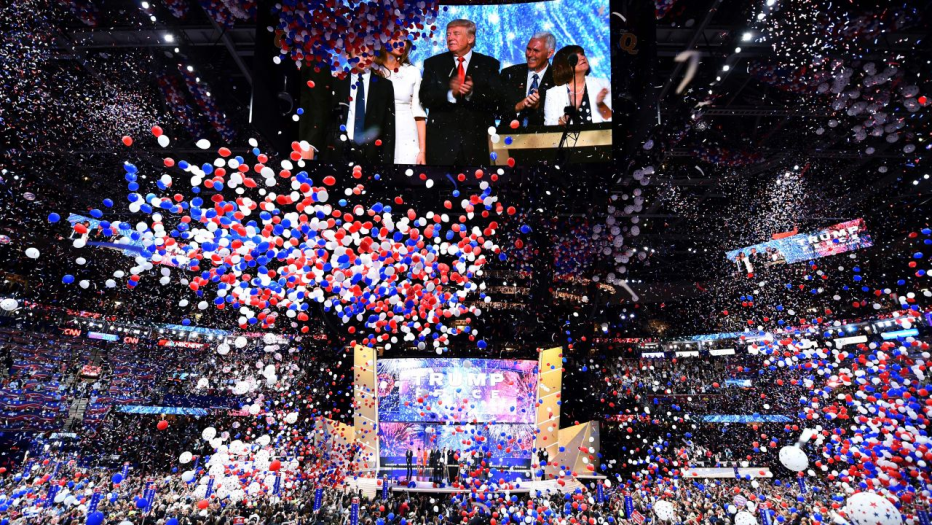 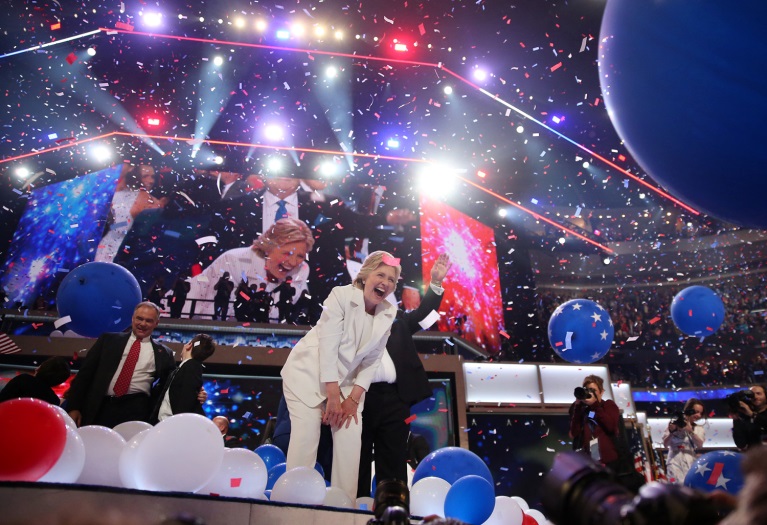 3: NPC: Formal Functions (ii)
To select the Party’s presidential candidate: Prior to McGovern-Fraser reforms (1968), delegates literally made the decision by listening to final speeches and voting in the convention hall. Now delegates are ‘committed’ before they arrive to cast their votes. Given primaries & caucuses announce their results as they progress, it is now routinely clear who the winning candidate is before the convention, making the process now more a ‘coronation’ than an election.

To win: Candidates require an absolute majority of votes (in 2004 John Kerry needed 2162/4322 to win, however he had already secured ‘committed votes’ of 2000 delegates four months before the Convention met in Boston Massachusetts).

Confirmation: The convention confirms rather than selects the candidate. Critics say that this change has devalued to formal role of the party conventions. However, endorsement & confirmation is still needed as a signal for the election proper to commence (and devaluation claims are countered by the view that prior to the evolution of primaries, deals were brokered for the leadership in ‘smoke filled rooms’ by party elites.
3: NPC: Formal Functions (iii)
Selection of the Vice President: In reality the ‘running mate’ has, like the candidate, already been chosen before the convention by the Presidential nominee. They will be the ‘Joint Ticket’ that will race for the White House against the other parties ‘Joint Tickets’. e.g. in 2008 the young, inexperienced, foreign policy weak Obama chose Joe Biden to be his ‘running mate’, for his experience. While “liberal” Republican  John McCain chose party right-winger Sarah Palin to be his, in order to ‘balance the ticket’. Similarly in 2008, some wondered if the ‘dream ticket’ for the Democrats would be a reunion between Barak (as winner) and Hillary (who he beat after a long and bitter primary race… however, there can only be one bride at a wedding!).

Deciding the Party Platform: This is the US version of a manifesto. A document containing policies that the presidential candidate will pursue if elected. ‘Planks’ (policies) of the ‘platform’ are discussed/debated in  the hall. However in recent years this is rarely now a scene of disunity (a televisual age!), but more a commitment to idealistic goals (like democracy, freedom, maximising potential for US citizens/”the American dream” etc.). The emphasis is on not alienating voters (and being “all things to all people”!).


Triggering the Election: The formalities done, the conventions are also effectively the ‘starting gun’ for the presidential election itself.
Incumbency advantages
Open races

Closed races

Sitting presidents are hardest to unseat.
Only happened 10 times… Only 4 since WWII - Ford (38th) 1974-77, Carter (39th) 1977-81, ‘Daddy’ Bush (41st) 1989-93…. Trump (45) 2016-20
WHY?
	"Name recognition; national attention, fundraising & 	campaign bases; control over the instruments of 	government; successful campaign experience; a 	presumption of success; & voters' inertia & risk-	aversion."
4: Electoral College
Most people assume that when Americans cast their votes every four years they are voting for the President directly…

In reality Americans are casting votes in November which express a preference. They are actually voting for a ‘slate’ (group) of electors who in turn pledge to vote for a specific candidate in December.
The term “electoral college” does not appear in the Constitution. Article II and the 12th Amendment refer to “electors” – but not the Electoral College.
https://www.youtube.com/watch?v=W9H3gvnN468
WRONG!
4: EC - How does it work?
There are a total of 538 electors, chosen by political parties in each state, who are “elected” to cast a ballot for a specific Presidential candidate.

538 = the number of Representative (438) + Senators (100) in Congress. This number was set in law in 1911.

It is worth reflecting that 538 is only approximately 0.0000138% of the current US population (2010 census) of 308,745,538 souls.

Each state is allocated a number of electors equal to the number of senators (2) plus the number of its representatives (based itself upon population).
Thus New Mexico has 3 Reps. + 2 Senators = 5 electors (or Electoral College votes).

41 days after the election (in December) the electors meet (in their state capitols – they never meet as a national body) to cast their ballots.
4: EC - Why Controversial?
‘Winner Take All’: All of the electors for the candidate that wins the popular vote are selected to cast their vote for President (in 2012 only two exceptions to this rule existed – Nebraska & Maine, both of which have proportional allocation of electors based upon the popular vote).
‘Rogue/Faithless Electors’: Whilst 24 states have laws which make it illegal for electors to vote against their party, it is worth noting that ‘faithless’ electors are feature of this process.
Thus on 158 occasions, electors have cast their votes for president in a different manner than that prescribed by the legislature of the state they represent.
Of these 71 votes were changed because the original candidate died before the elector was able to cast his/her vote (N.B. The only example where ‘faithless electors’ have actually prevented a candidate from wining was in 1836, when the vice presidential winner, Richard Johnson, was not selected by the electoral College due to 23 rouge Virginian electors!).
4: Electoral College: Why Controversial?
Possibility to elect a minority president. This has happened five times in US history:
John Quincy Adams (1824) lost by 44,804 votes to Andrew Jackson
Rutherford Hayes (1876) lost by 264,292 votes to Samuel Tilden
Benjamin Harrison (1888) lost by 95,713 votes to Grover Cleveland
George W Bush (2000) lost by 543,816 votes to Al Gore
Donald Trump (2016) lost by 2,900.00 to Hillary Clinton

No majority means Congress selects (e.g. the party in power).


Possible role of the Electoral college in depressing voter turnout (e.g. “my vote doesn’t count, so what’s the point!”).

The number of electors per state is based upon population, and the census only occurs every 10 years (2010 being the last).

It raises political legitimacy questions, (e.g. in 1992 Bill Clinton captured only 43% of the popular vote, but won 69% of the EC votes).

It discriminates against third/minor parties (e.g. Ross Perot won 19% of the popular vote, yet received no EC votes).
[Speaker Notes: Jan 6th 2021 – Ratification]
4: Electoral College - Why Controversial?
2000 – Al Gore (D) gained more popular votes than ‘Baby’ Bush (R), but lost the Supreme Court decision to re-count votes in Florida’s highly controversial election.
https://www.youtube.com/watch?v=D-nR_hmS6V0

2016 – Trump elected with 62.97 million votes to Hillary Clinton’s 65.84.

More on the EC on 270 to win:
https://www.270towin.com/historical-presidential-elections/timeline/

Trump on Electoral College… amazing what a win will do!
https://www.cbsnews.com/news/donald-trump-calls-electoral-college-a-disaster-during-2012-tweetstorm/
Campaign Finance (1)
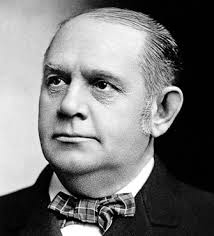 Campaign Finance (2)
Is Money the Equivalent of “Speech”?
Campaign Finance & the Supreme Court
A potted history:

1971 Federal Election Campaign Act (FECA). Establishes spending caps on individual contributions to candidates, contributions to PACs and total campaign spending
1976: Buckley v Valeo. Challenged constitutionality of the FECA. Supreme Court found that individual limits were constitutional, but limiting the total campaign spending or limiting contributions from the candidates was not constitutional.
2002: Bipartisan Campaign Reform Act (McCain-Feingold Act). Limited ‘soft money’ and made candidates endorse adverts
2003: McConnell vs. FEC – upheld that money does not equate to freedom of speech
2010: Citizens United vs. FEC – reversed previous decision; money does equate to freedom of speech
2014: McCutcheon vs. FEC – Supreme Court rules aggregate caps (the total someone can spend on an election) are unconstitutional
Money & Advocacy Groups
Political action committees (PACs) – An organization formed for the purpose of influencing elections on a local, state or federal level. PACs may donate directly to a candidate’s campaign with limits on annual contributions to the PAC.
Super PACs – Expenditure PACs (or “Super PACs”). These are groups who make no contributions directly to the campaigns of any candidates, but instead make “independent expenditures” of their money to support their causes. They may engage in unlimited political spending as long as they do not coordinate directly with candidates or political parties. Also unlike traditional PACs, they can raise funds from corporations, unions and other groups, and from individuals, without legal limits. Donors must be disclosed.
The FEC also allows for 527 Independent
Karl Rove’s American Crossroads is a Super PAC, but Crossroads GPS (Grassroots Policy Strategies) is a non-profit 501(c)4 organization that is not required to report contributions or contributors to the FEC.
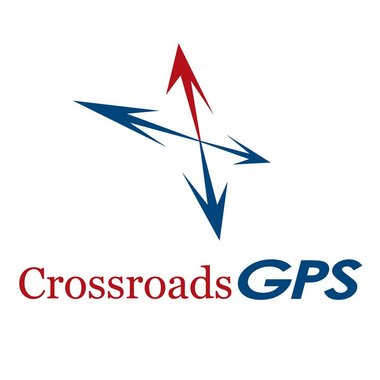 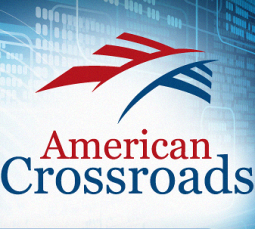 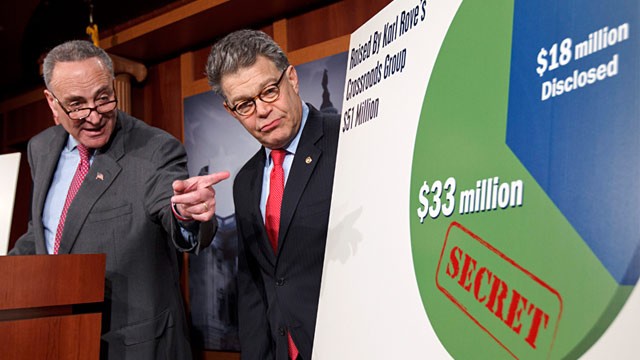 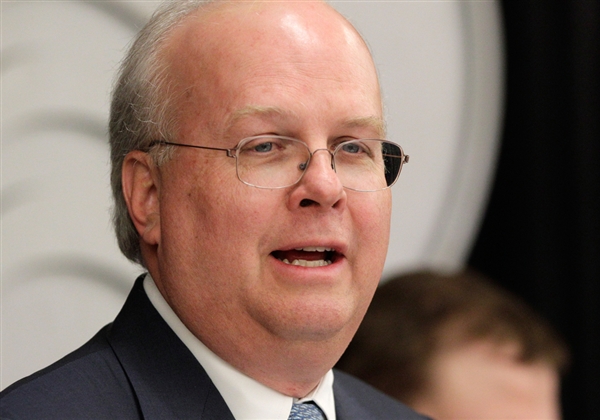 527s
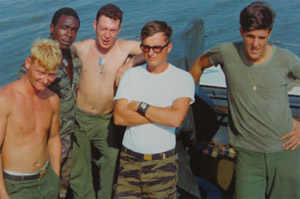 Is there a difference between issue advocacy and candidate advocacy?
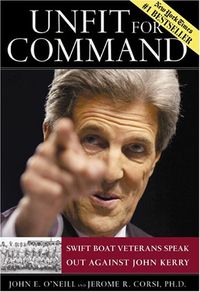 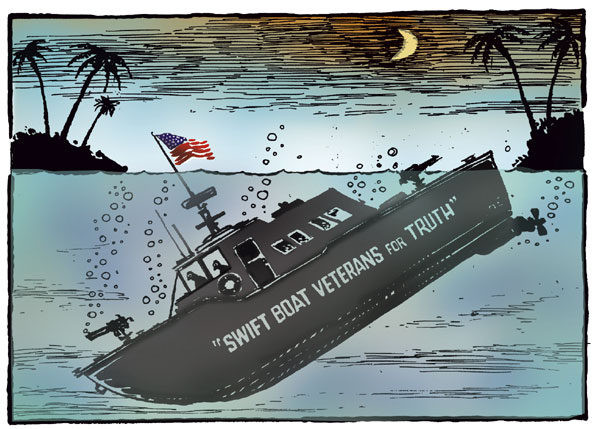 https://www.youtube.com/watch?v=phqOuEhg9yE 

Under federal election law, coordination between an election campaign and a 527 group is not allowed… (however, …see handout!)
Citizens United Has Already Doubled The Amount Of Outside Spending In Presidential Election Years
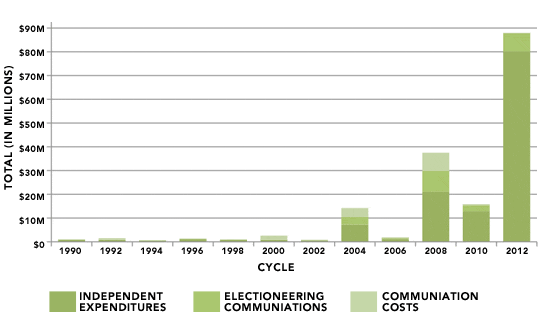 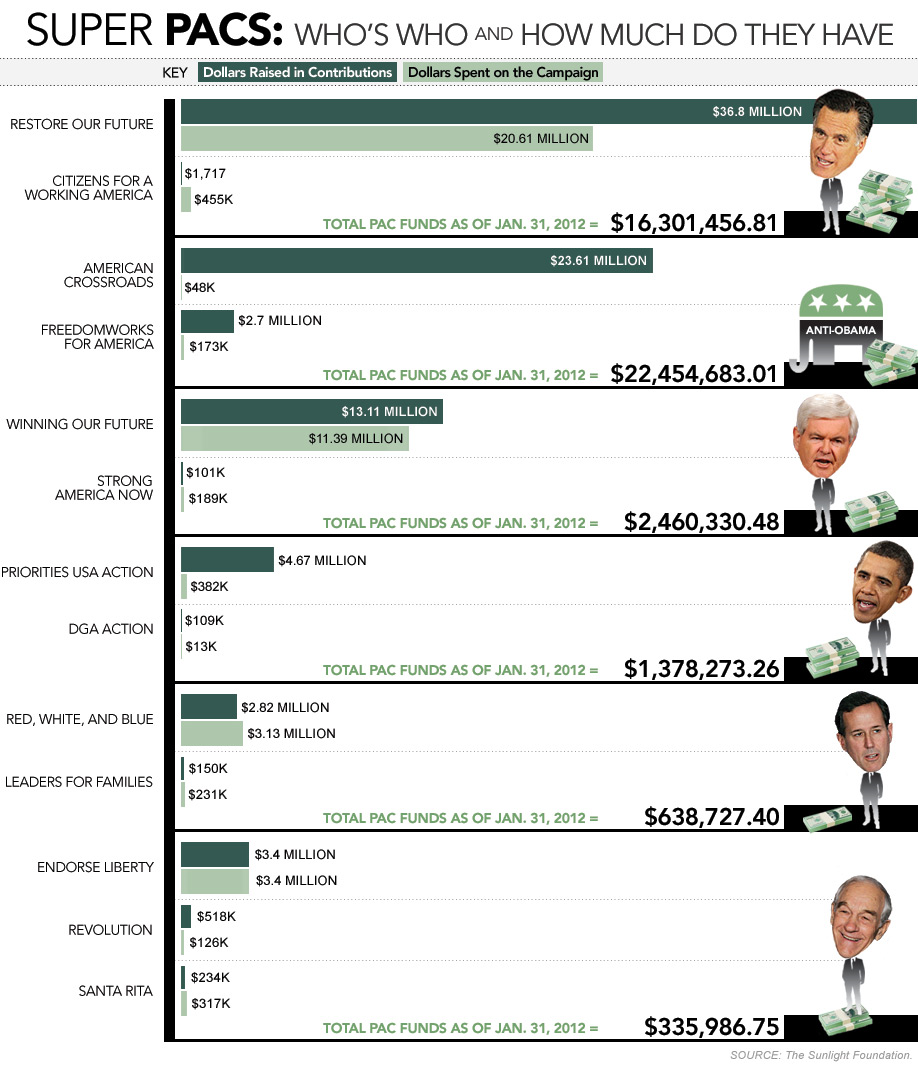 2012
2020
For the latest on Super Pacs – and ALL things money for US elections:
https://www.opensecrets.org/pacs/superpacs.php#:~:text=As%20of%20August%2019%2C%202020%2C%201%2C972%20groups%20organized,a%20cycle%3A%202020%202018%202016%202014%202012%202010
Read & note/summaries this: https://www.mcclatchydc.com/news/politics-government/election/article244945662.html
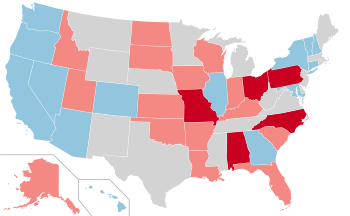 2022 - midterms
The fundraising NEVER stops! … WHY?

GOP:  https://www.independent.co.uk/news/world/americas/us-politics/republicans-2022-midterm-elections-fundraise-b1884241.html

Demo: https://fortune.com/2021/08/10/trump-donations-2022-midterm-fundraising-democrats-vs-republicans/

2022 Midterm insights: https://edition.cnn.com/2021/07/05/politics/2022-senate-race-rankings-july/index.html

(2022 – Senate: https://en.wikipedia.org/wiki/2022_United_States_Senate_elections
What does money have to do with democracy? A great deal!
It gives wealthy people and groups and unfair advantage in influencing the election outcome;
It affects who votes and how they vote;
It becomes a condition for who runs for office and who does not;
It affects information that the electorate receives about the candidates and their issue positions;
It affects public perceptions of how the system is working and whether it is fair;
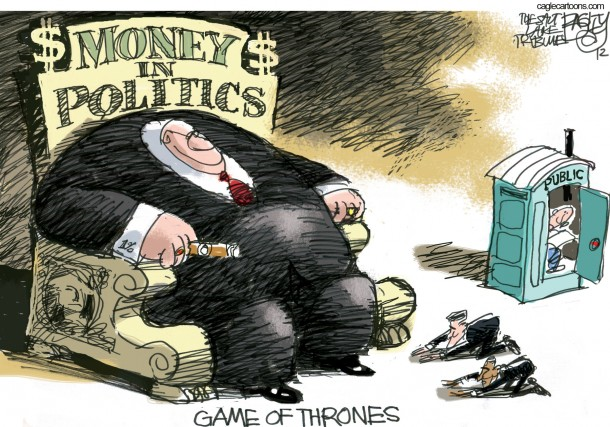 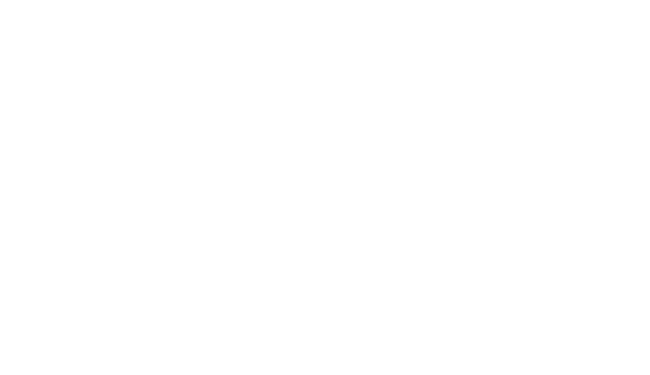 Source:  Stephen J. Wayne, Is This Any Way to Run a Democratic Election? (2001): 85.